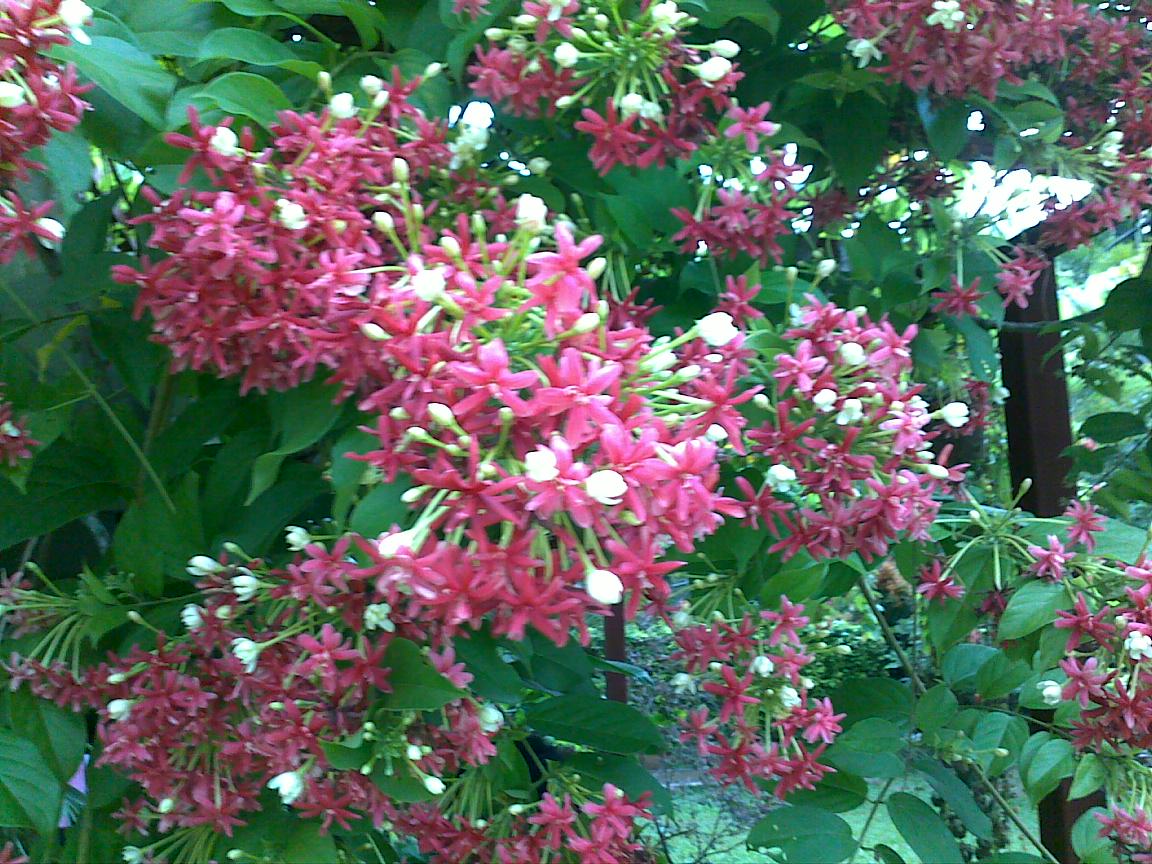 ¯^vMZg
Khagrachari Online Primary School
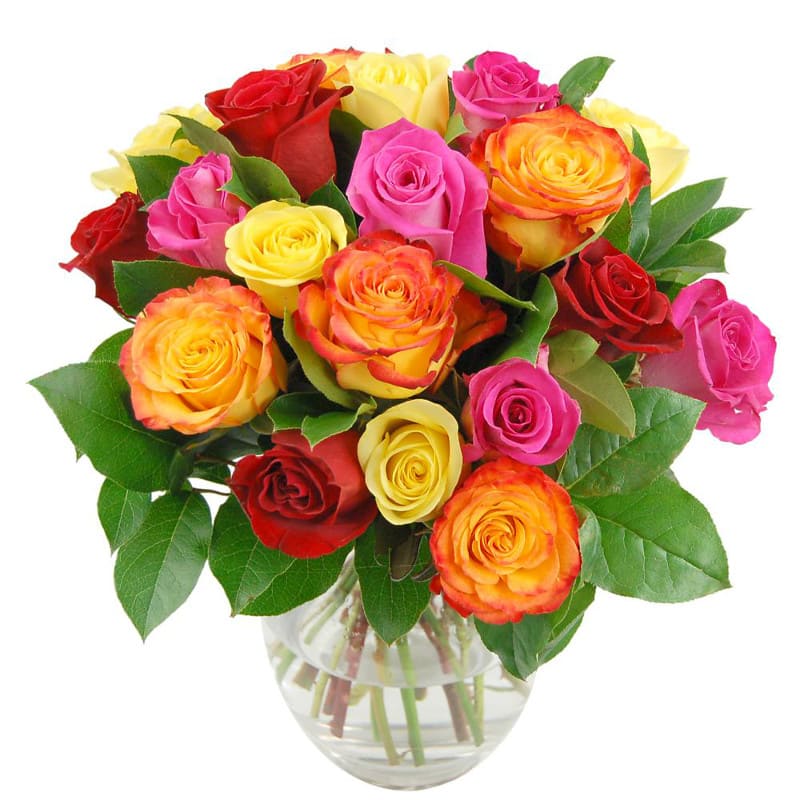 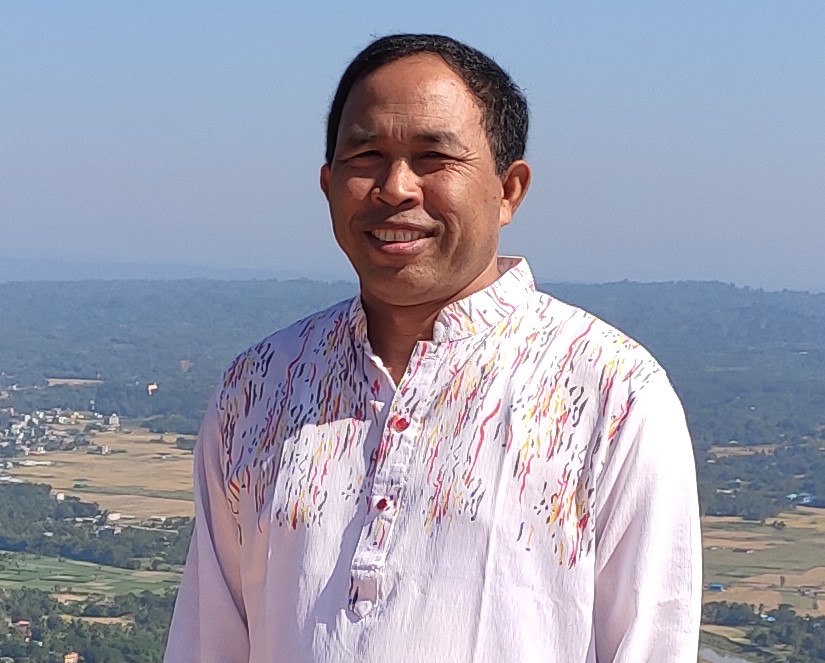 Avkv wcÖq wÎcyiv
cÖavb wkÿK
LvMovcyi miKvwi cÖv_wgK
 we`¨vjq
LvMovQwo m`i Dc‡Rjv|
‡kÖwY t cÂg
welq t wLªóa©g I ˆbwZK wkÿv 
Aa¨vq t Aóg, cvV-2
 welqe¯‘ t  gyw³`vZv hxï
cvV¨vsk t cxjv‡Zi wePv‡i
.....K‡i †`qv n‡jv|
-t wkLbdj t- 
8.1.1 gyw³`vZv hxïi hvZbv‡fvM, g„Z¨y,
 cybiæÌvb I ¯^Mv©‡ivnY m¤ú‡K© 
eY©bv Ki‡Z cvi‡e|
G‡mv cÖv_©bv Kwi
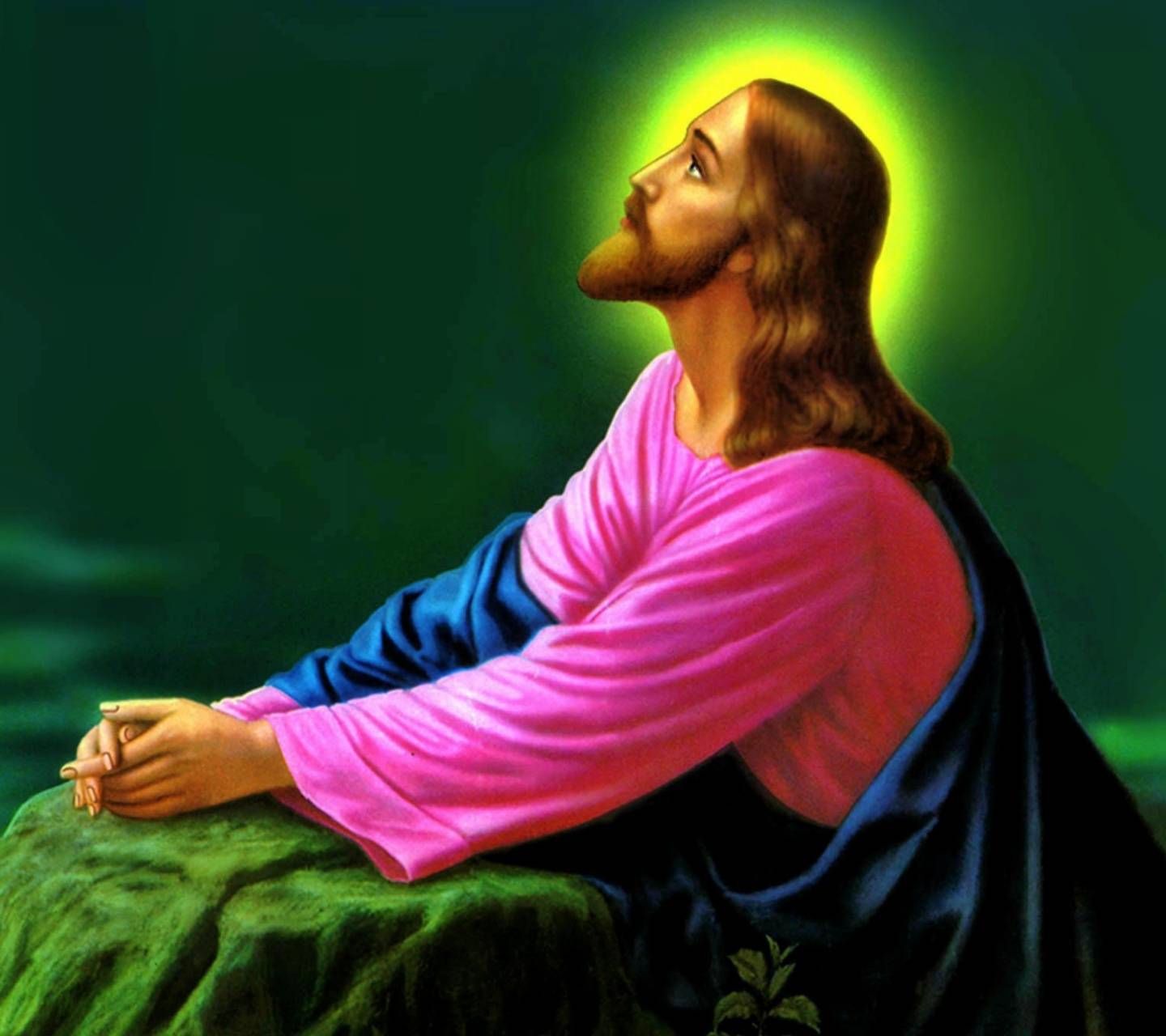 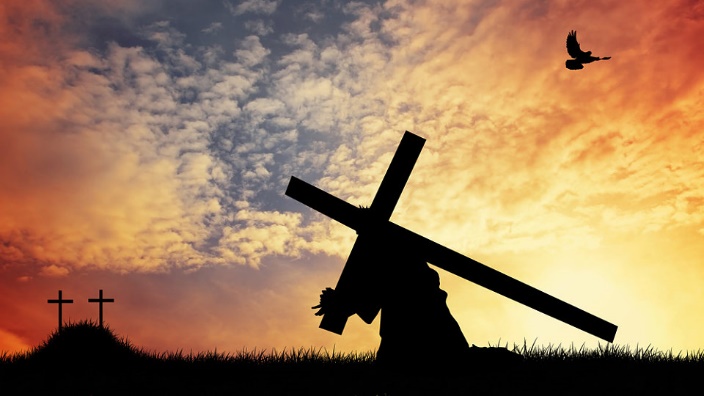 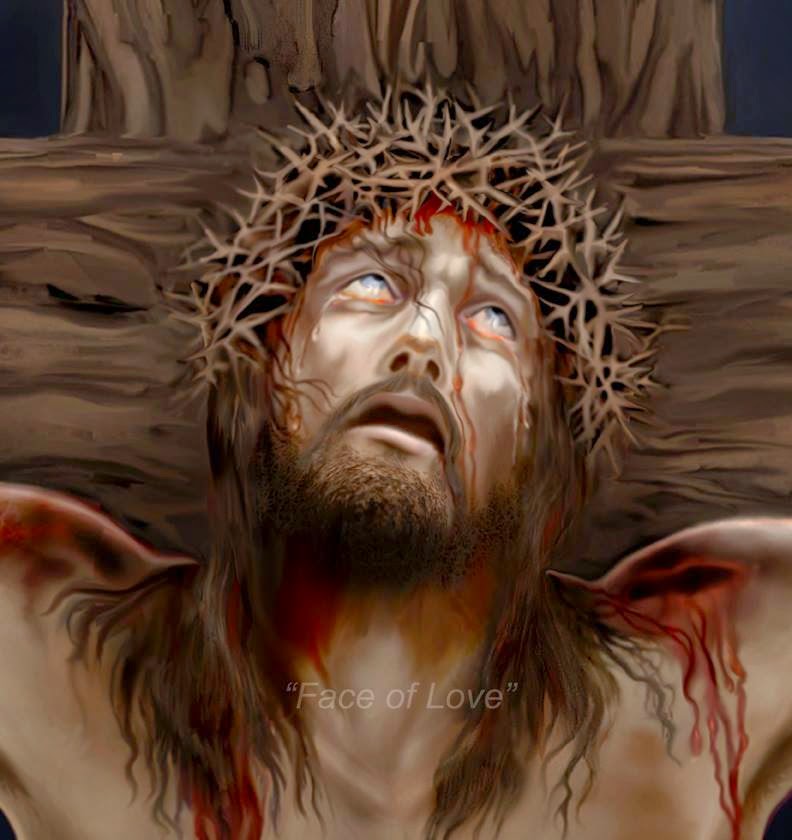 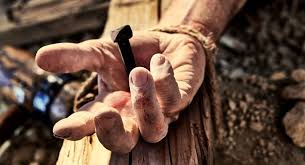 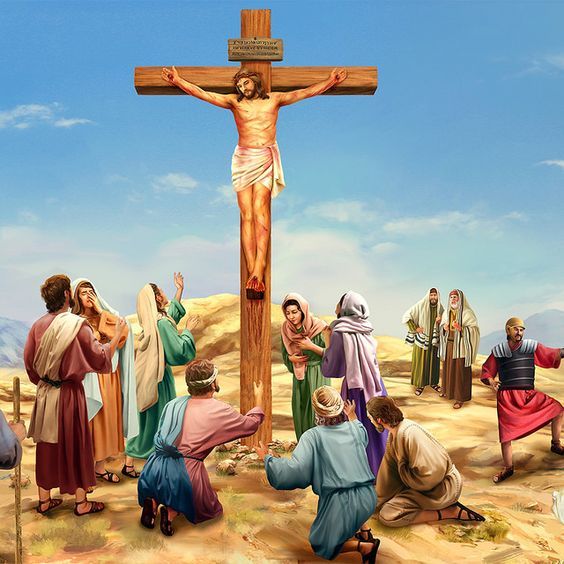 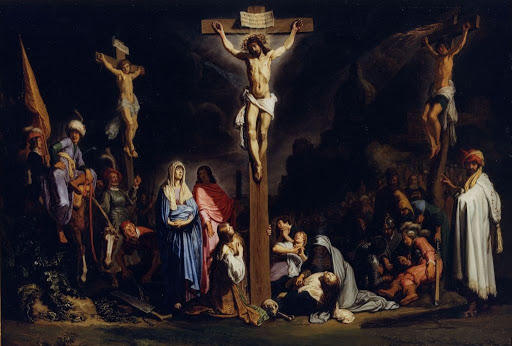 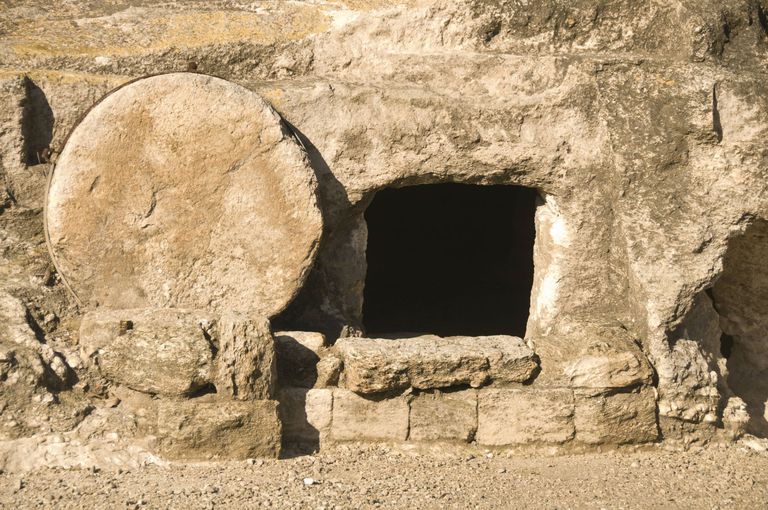 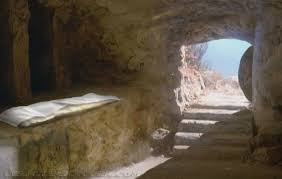 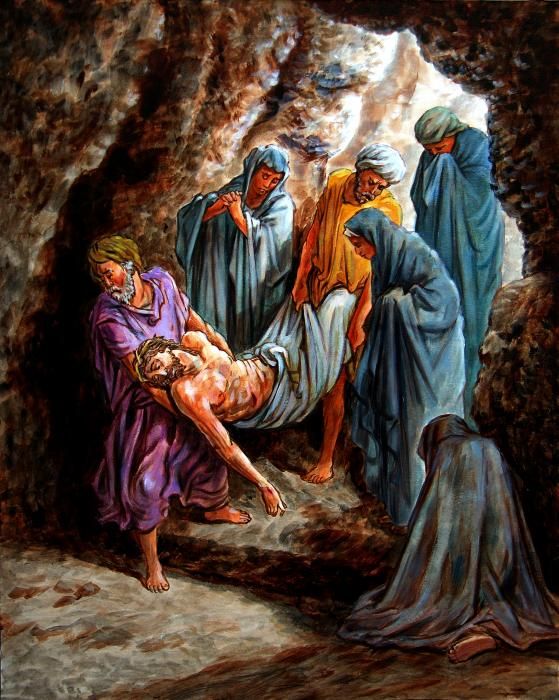 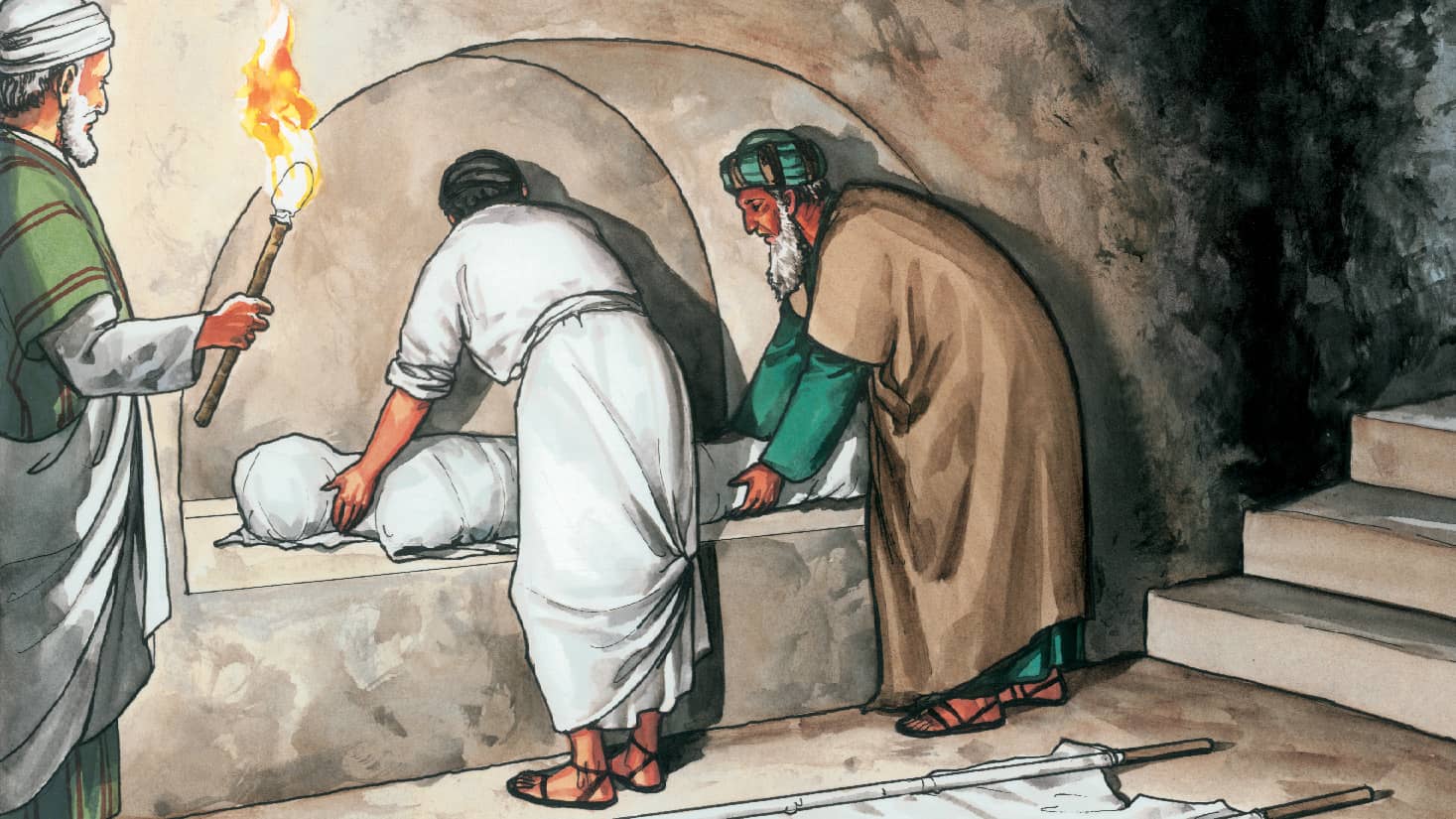 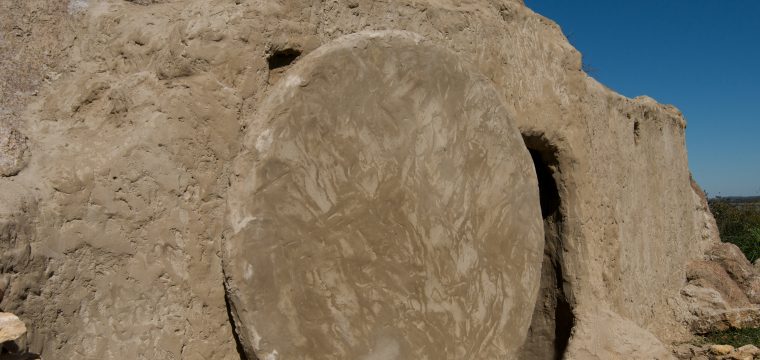 1| g„Zy¨`Ð cvevi ci hxïi Kvu‡a
wK Pvwc‡q †`Iqv n‡jv?

2| kÎæiv hxï‡K Kx Kx fv‡e
 Acgvb K‡iwQj?
3| Kv‡`i mv‡_ hxï‡K µz‡k
 we× Kiv n‡jv? 

4| hxï †Kb GZ Kó mn¨ Ki‡jb?
cwiKwíZ KvR

gvbe RvwZi gyw³i c_ m¤ú‡K© `kwU evK¨ †jLv|
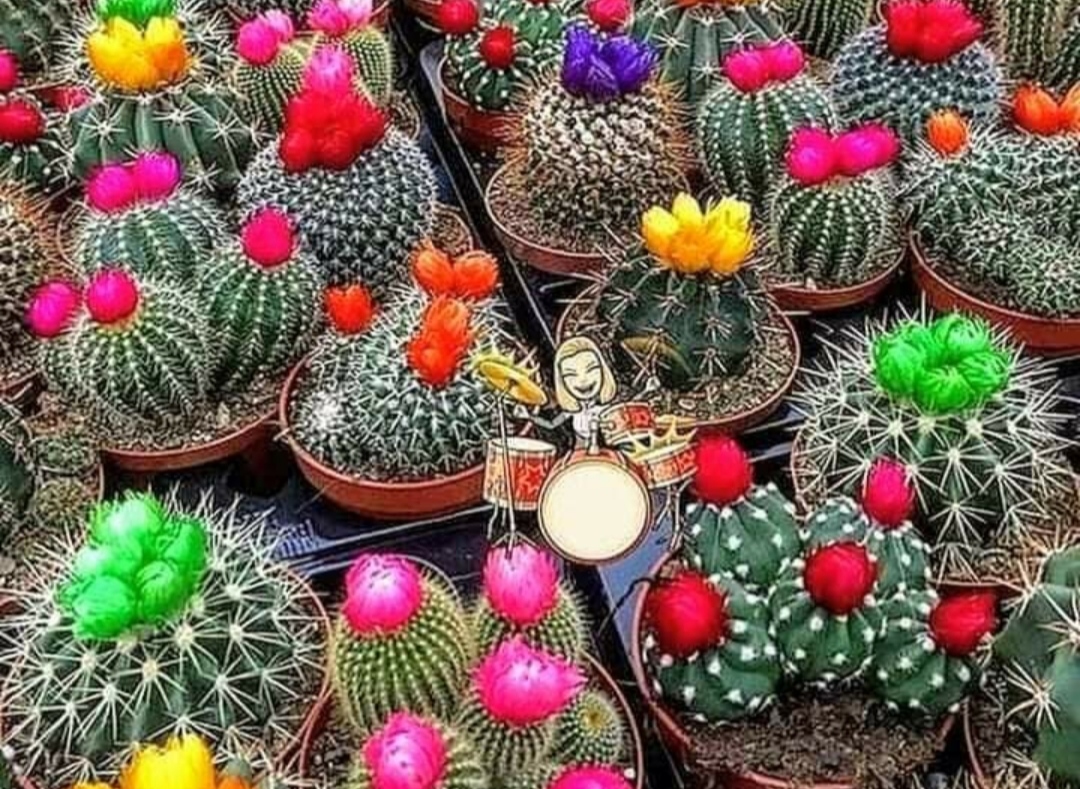 Khagrachari
 Online
Primary School
mgvwß
ab¨ev`